Геология и генезис Олимпиадинского золоторудного месторождения (Енисейский кряж)
Сильянов С.А., Сазонов А.М., Звягина Е.А., Лобанов К.В.,
Леонтьев С.И., Калинин Ю.А., Савичев А.А., Тишин П.А.
Сибирский федеральный университет
Институт геологии и минералогии им. В.С. Соболева СО РАН
Санкт-Петербургский горный университет
Томский государственный университет
Общие сведения о месторождении
Открыто в 1974 году
Добыто золота из окисленных руд 230 кг (1986 г.)
Современный уровень добычи из коренных руд 50 т (2017 г.)
Глубина эксплуатационного карьера около 500 м
Проектная глубина карьерной отработки -650 м
Протяженность рудного тела на глубину 1,5 км, без признаков выклинивания
Добыто руды около 105 млн т; произведено металла ~ 580 т,
Общие запасы золота на 01.01.2018 – 1560 т
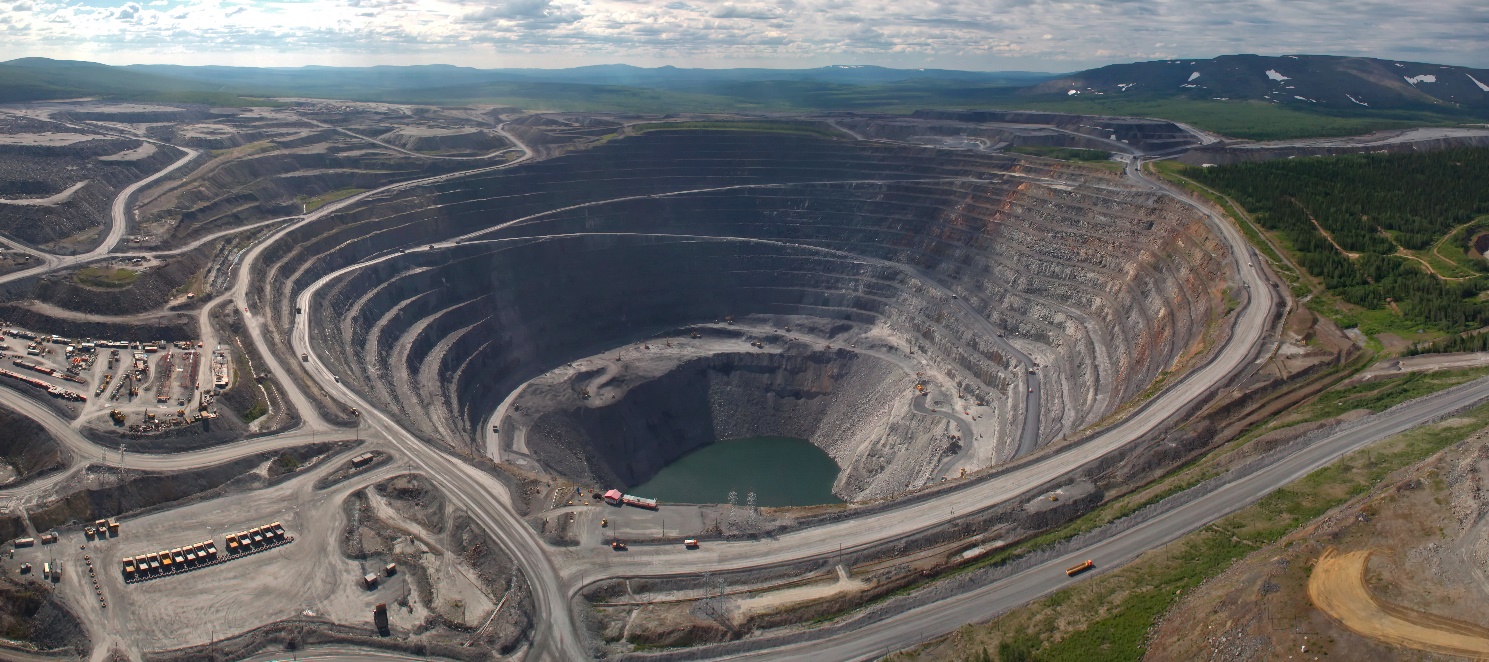 Олимпиадинское месторождение. Карьер Восточный
2
Геологическое положение месторождения
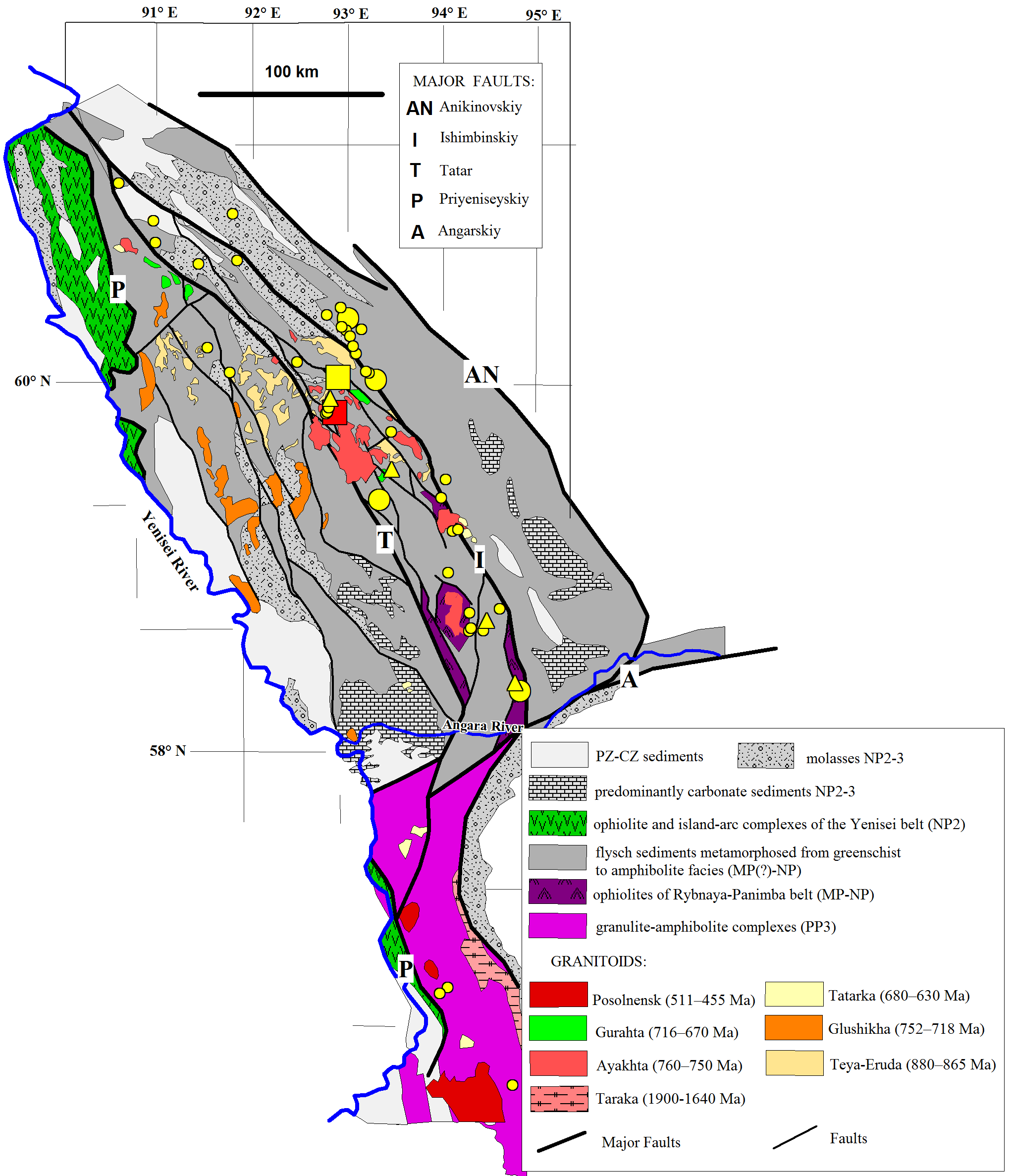 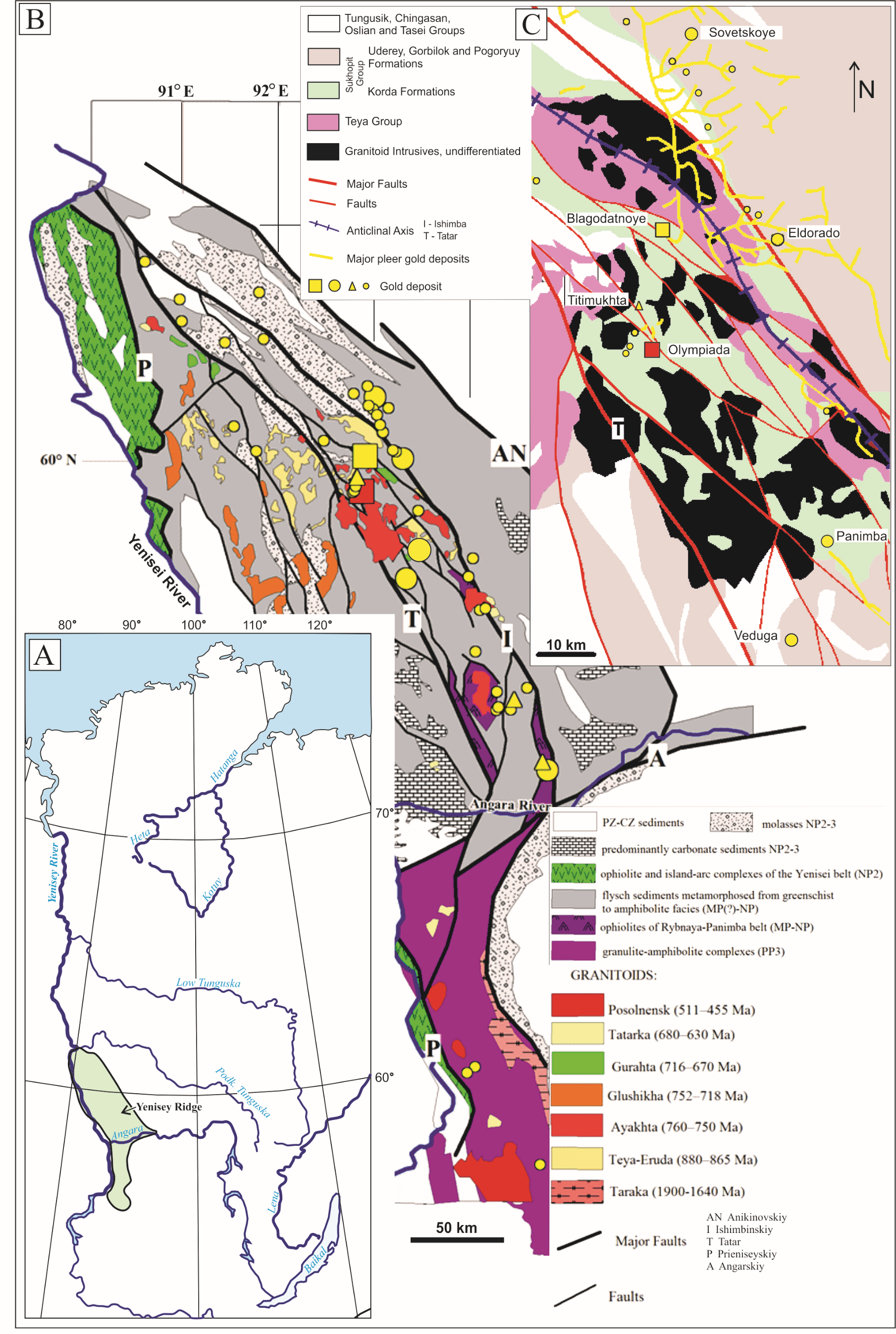 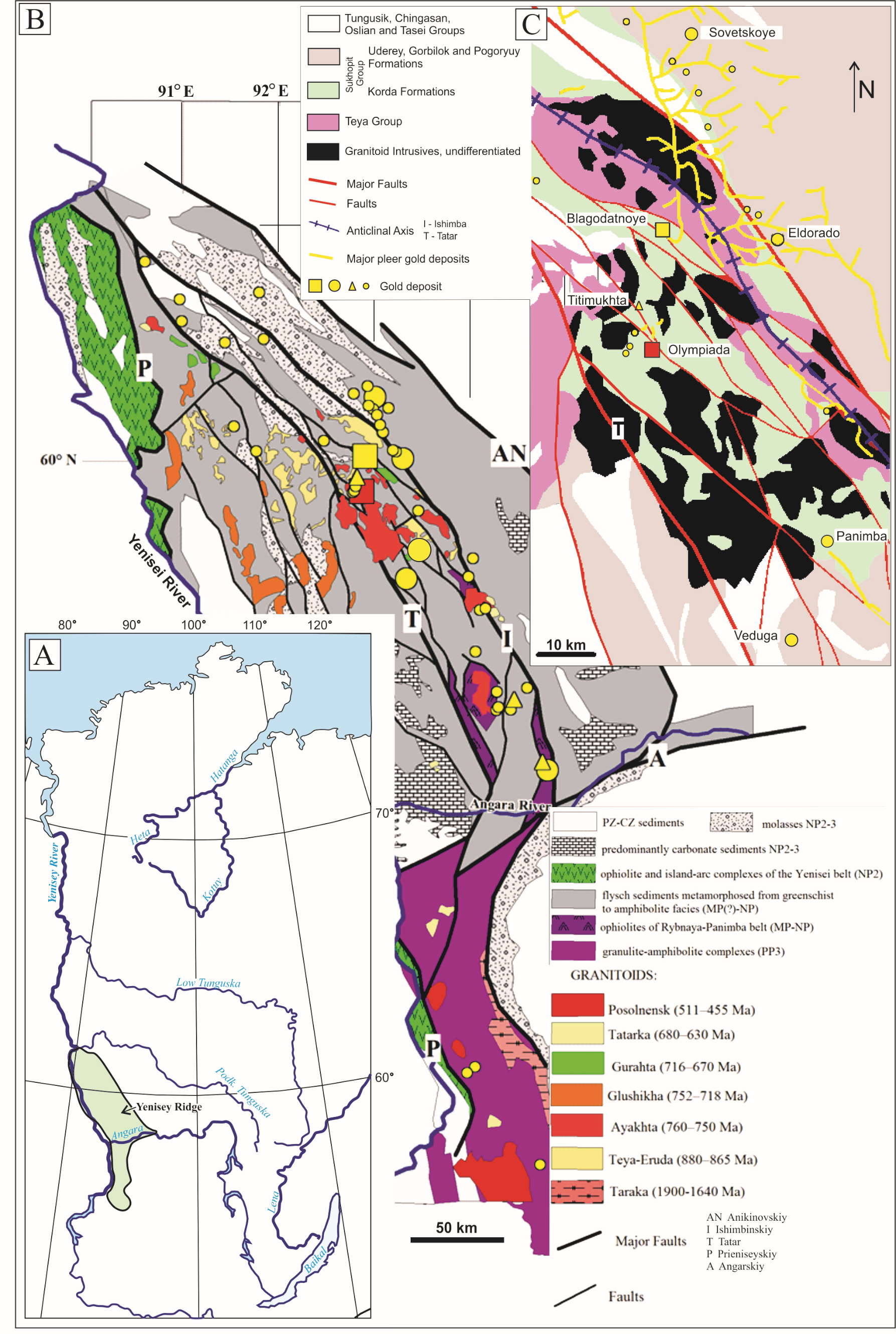 3
Геологическое строение месторождения
4
Характеристика вмещающих пород и руд
Вмещающие породы
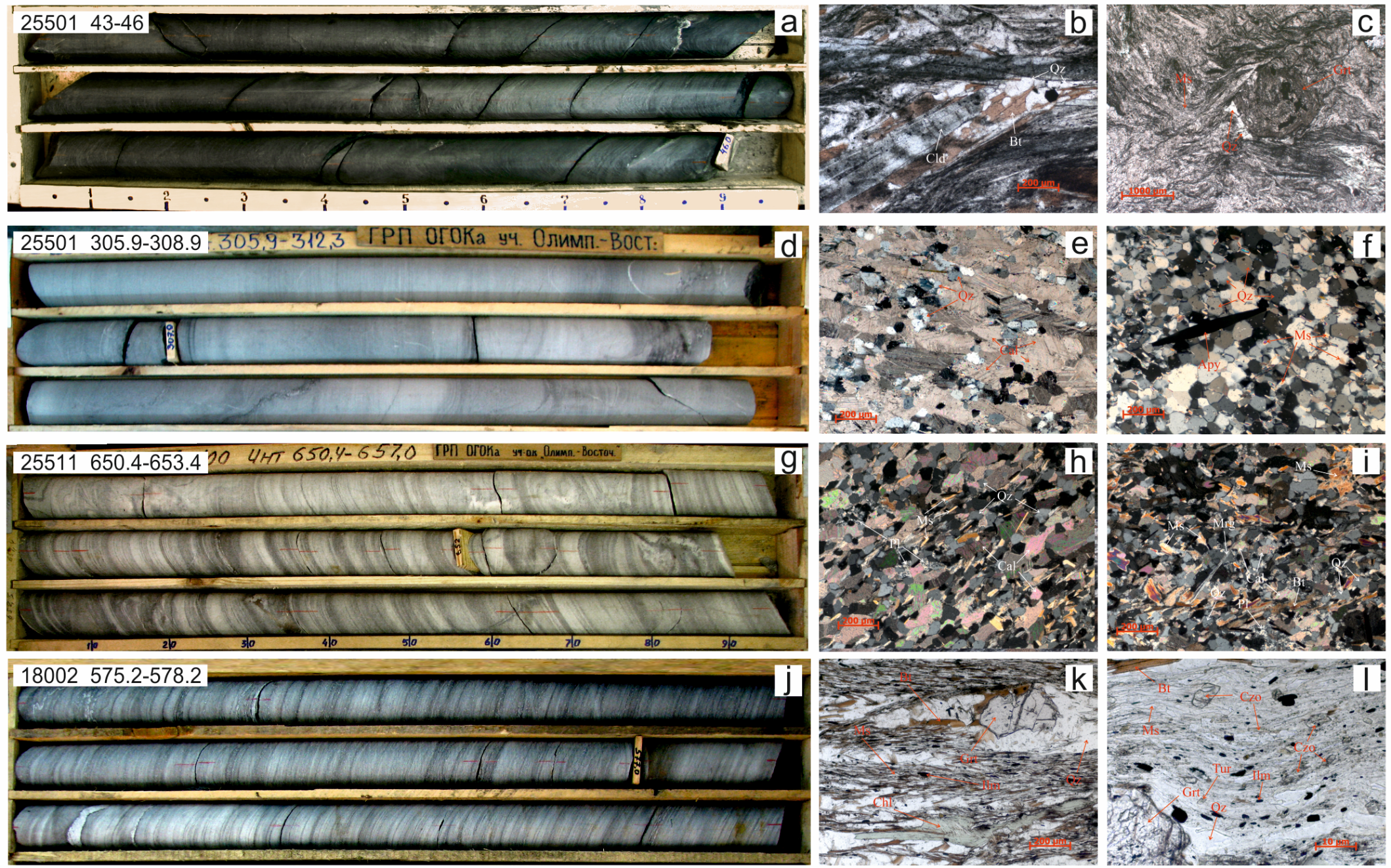 5
Характеристика вмещающих пород и руд
Первичные руды
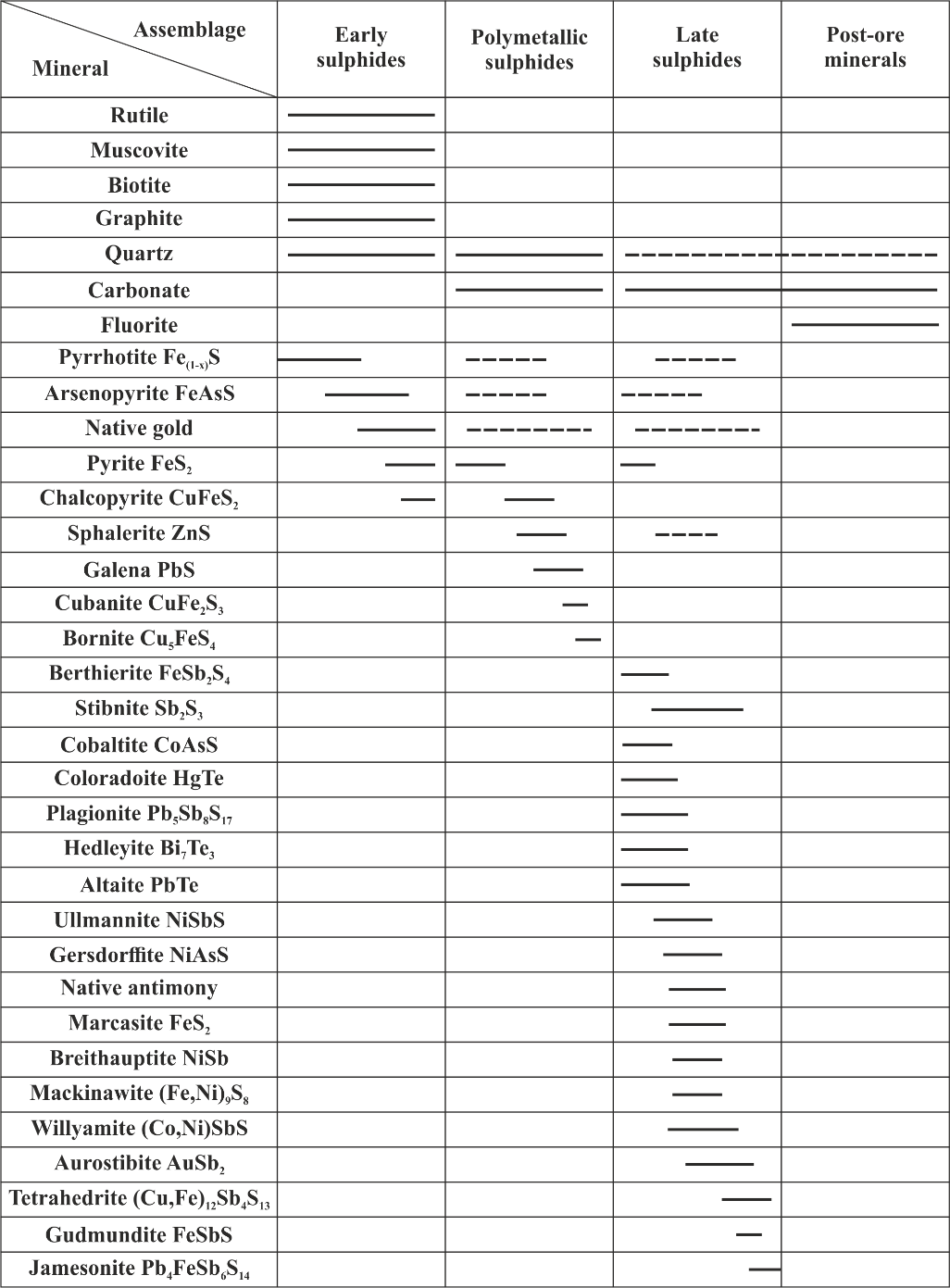 6
Характеристика вмещающих пород и руд
Первичные руды
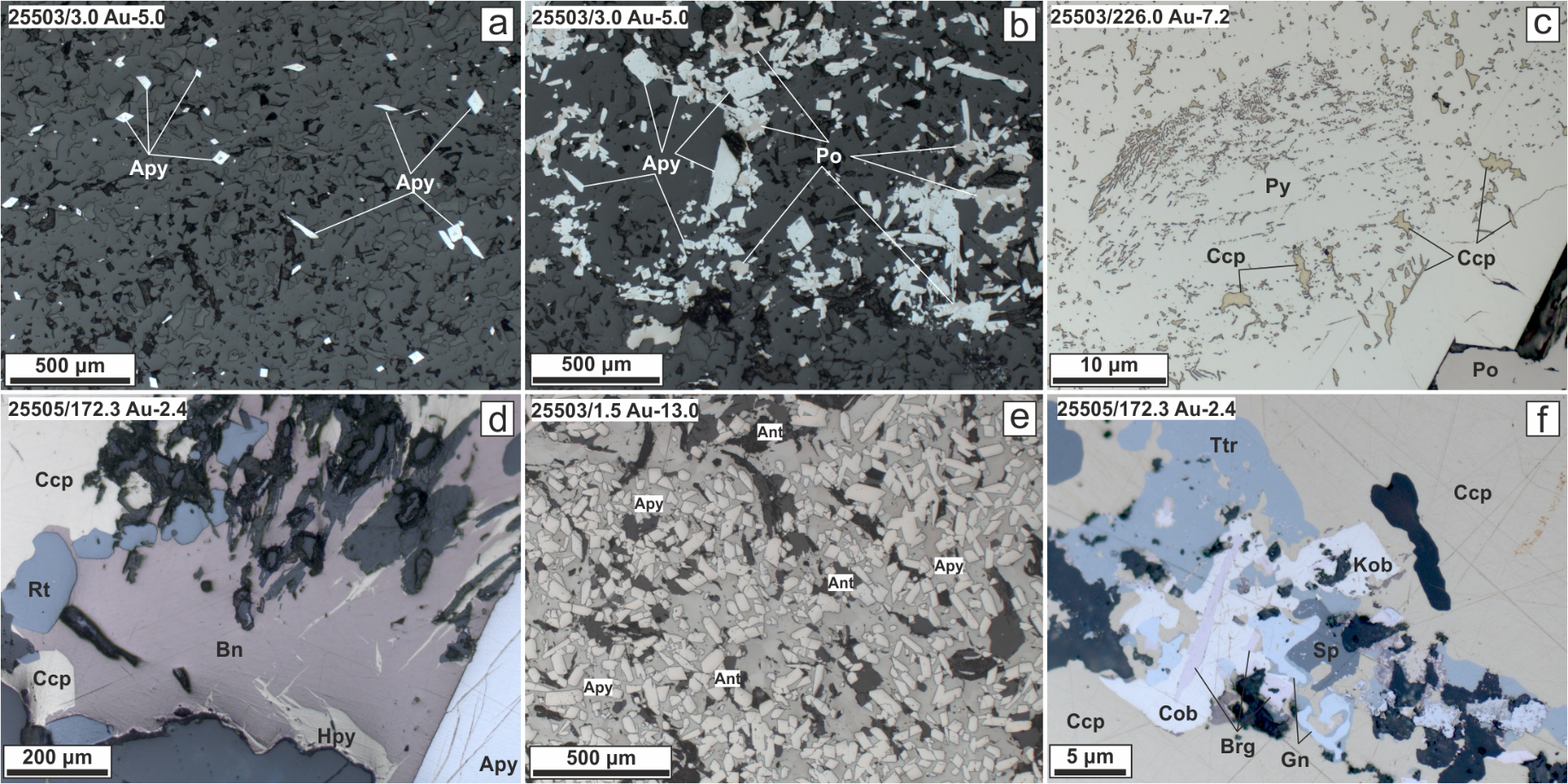 7
Характеристика вмещающих пород и руд
Первичные руды
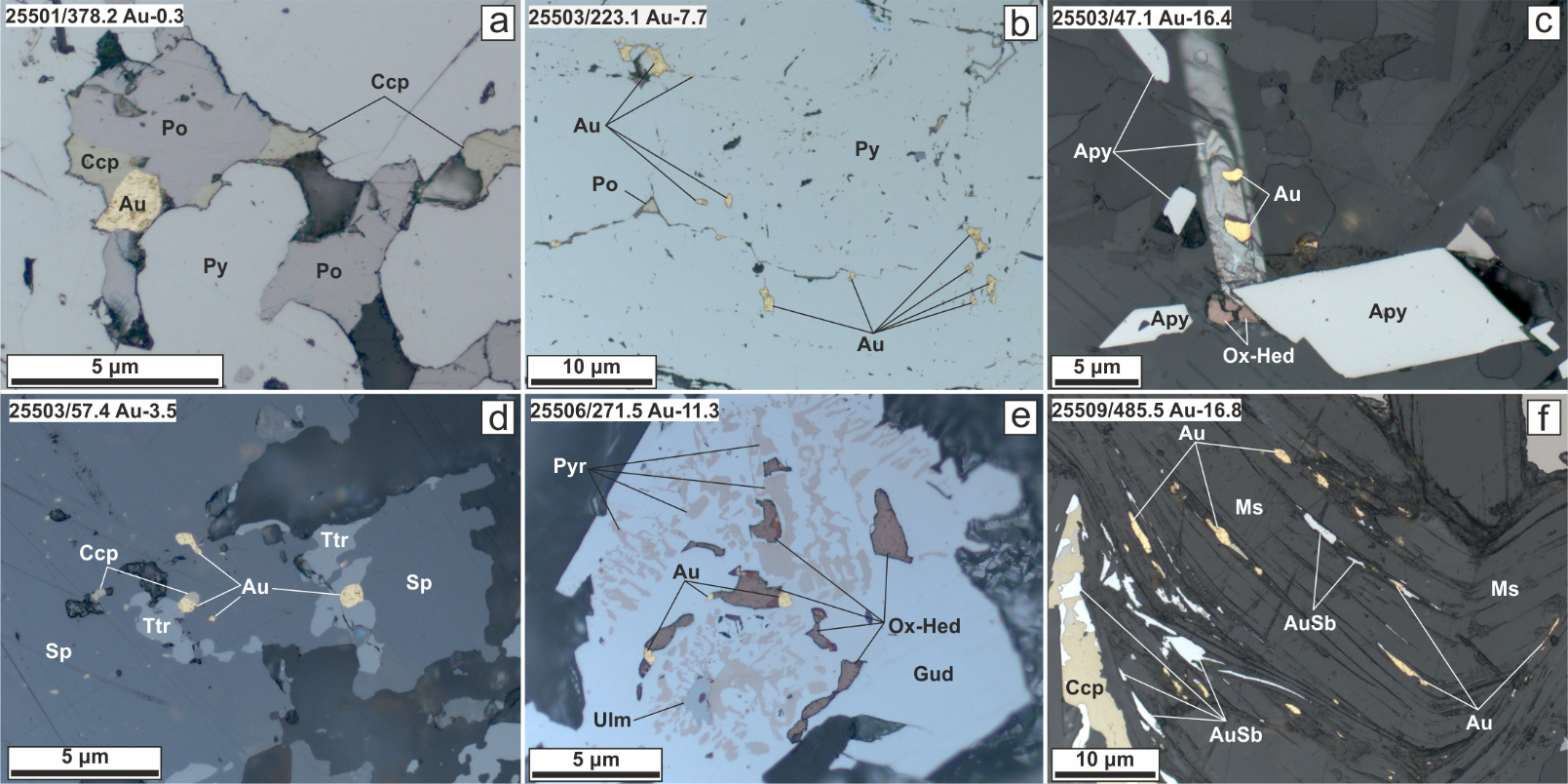 8
Генезис месторождения
Возраст
9
Генезис месторождения
Термодинамика рудообразования
Au-As руды:
Au-As-Sb руды:
10
Генезис месторождения
Распределение элементов-примесей
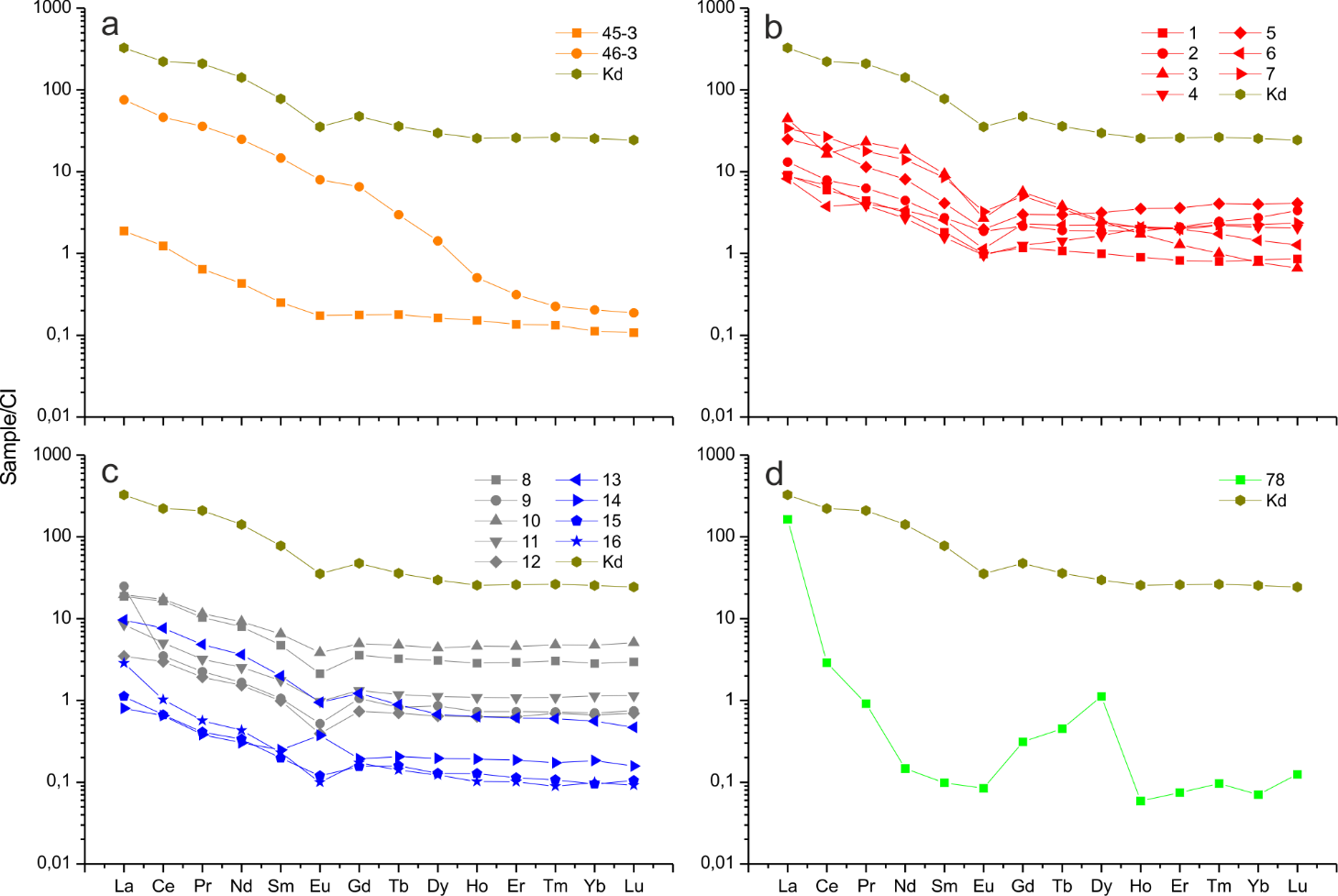 Золото
Арсенопирит
Пирит, пирротин
Стибнит
11